Pascale Delormas
UPEC-Céditec



Analyse des discours de l’école
Niveaux d’expression doxique et types de contestation
Analyse de la contestation du discours doxique dans le champ de l’école
Bertrand (2016) 
« […] envisagée dans la perspective de la transmission, l’éducation problématise le rapport entre continuité (héritage sans heurt) et discontinuité (créativité et innovation) qui se présente alors comme enjeu décisif dans la sélection des contenus et des pratiques transmissibles. Entre pathos de la filiation et pathos de la nouveauté, on peut appréhender les enjeux conflictuels qui se trament autour du faire éducatif et le mettent inéluctablement en crise. Ainsi, l’éducation peut-elle être appréhendée, d’un point de vue sémiotique, à travers des configurations qui révèleraient, parce que foyers de polémicité, des apories de la transmission. » 

Krieg-Planque et Oger (2010 : 95)
« en faisant apparaître la dynamique de production des discours autorisés qui investissent les arènes publiques, l’analyse des discours institutionnels peut contribuer à préciser un programme de travail qui concerne la plupart des phénomènes communicationnels, dès lors que l’on se place à l’échelle sociale ».
Cadre théorique et méthodologique
Notion de « représentation » (Marin 1993) et dimension pragmatique des discours
« représentation collective »  identité collective constituée par les discours (communautés discursives/acteurs en confrontation, genre de discours contesté/ contestataire)
« exhibition »  modes d’activation des points de désaccord/enjeux
« présentification »  objets de discorde autour desquels se cristallise la représentation
Cadre théorique et méthodologique
Sarfati G.-E. (2007) « Note sur “sens commun” : essai de caractérisation linguistique et sociodiscursive », Langage et société /1 (n° 119), p. 63-80
Notion de « sens commun »
« Ensemble des manières de signifier et savoirs propres aux membres d’une même communauté de sens, en tant qu’ils sont investis dans une même relation d’objet, en vue de fins spécifiques, internes et externes à cette communauté ». 
.Modes de variation expressive du sens commun » et du « statut discursif
« L’institution d’une topique (canon) donne lieu à une présentation (exposé) généralement complète de ses normes directrices, à une présentation adaptée (vulgate) à l’occasion d’une transmission (explication). Au-delà, ce sont des normes naturalisées que retient de leur banalisation (doxa) le domaine public ».
[Speaker Notes: Je m’appuie sur la proposition de Sarfati en l’adaptant pour examiner désaccords aux 3 niveaux de leur diffusion
 
Je m’appuie également sur 2 textes de Louis Marin : L’opacité dans la peinture et Les pouvoirs de l’image, gloses
Je vais lire un extrait du premier dans lequel Louis Marin fait état d’un tournant épistémologique dans l’appréhension de l’image]
Types de discours de contestation
Analyse de la contestation du discours doxique dans le champ de l’école de la polémique à l’insoumission
Analyser les discours institutionnels de l’École suppose que l’on tiennent compte des discours contestataires. 
Les discours de contestation du canon (discours doxique instituant), de la vulgate et de la doxa (discours doxique aléatoire) participent pleinement à la constitution des discours doxiques.
Ils témoignent de la reconfiguration permanente du discours institutionnel. 
Ils donnent lieu à des actes de langage qui motivent genres de discours, motifs, formes langagières.
Ils sont en « interaction interne » avec le discours contesté (axe paradigmatique) et en « interaction externe » avec les autres niveaux de diffusion doxique (axe  syntagmatique).
Exemples de configurations discursives de contestation doxique : cacophonie institutionnelle, conceptions divergentes des curricula et résistance à l’emprise néolibérale.
Module Tronc commun12 octobre 2017
Analyse de la contestation du discours doxique 
dans le champ de l’école 

Exemple 1

DOSSIER 1. Les rapports d’inspection cf l’enseignement de l’europe dans les programmes d’hg

DOSSIER 2. Les écrits réflexifs des étudiants de master meef

DOSSIER 3. La place de l’enseignement de la littérature dans les discours politiques
Exemples de discours de contestation
Exemples de discours de contestation
Exemples de discours de contestation
Contestation de la doxa : l’exemple d’une polémique à propos de l’enseignement de la littérature en VAE
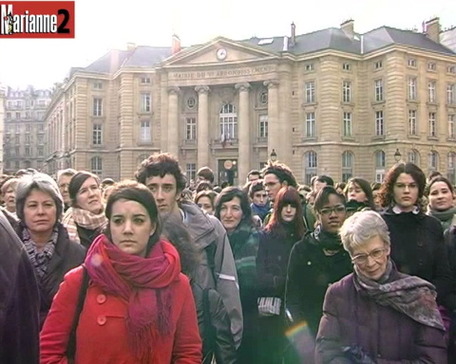 [Speaker Notes: La vulgate ou le discours social sur la littérature
Un événement médiatique se fait l’écho d’une opposition constante entre politiques versus lettrés : Il s’agit du scandale provoqué dans le microcosme de la population lettrée par une saillie de N. Sarkozy. Pour ses propos critiques quant à la pertinence d’exiger dans un processus de validation des acquis la connaissance de La Princesse de Clèves, un président de la République a provoqué l’ire des enseignants de Lettres et s’est fait conspué. 
N. Sarkozy affirme qu’avoir fait du bénévolat devrait être une expérience reconnue par les concours administratifs, car après tout, « ça vaut autant que de savoir par cœur La Princesse de Clèves ». Après un silence : « Enfin… j'ai rien contre, mais enfin, mais enfin… parce que j'avais beaucoup souffert sur elle ». (cf. video accessible sur http://www.dailymotion.com/video/x68n3c_nicolas-sarkozy-s-en-prend-a-la-pri_news).]
L’enseignement de la littérature et la question de l’auteur
Scène politique: instrumentalisation de la littérature 
Politiques versus lettrés: un événement médiatique
La parole des politiques
La réponse des lettrés
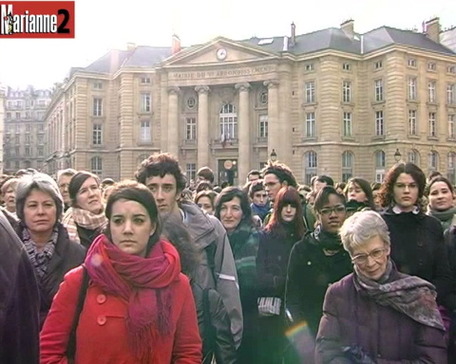 [Speaker Notes: La question de l’exclusion fait se soulever une protestation. Pendant le mouvement des enseignants chercheurs, entre 2007 et 2009, des lectures marathons de La Princesse de Clèves sont organisées. Deux lignes de défense émergent  (Vidéo accessible sur http://www.marianne2.fr/Sarkozy-va-en-bouffer-de-la-Princesse-de-Cleves_a175240.html) : on allait privilégier une université professionnalisante qui ne se préoccuperait plus de transmettre le beau et l’inutile. La défense de la lecture du roman de Madame de Lafayette participerait de la défense d’un choix de vie, indépendant d’une culture marchande ; elle serait l’occasion d’opposer le consumérisme et la société marchande aux Belles Lettres ; d’autre part, tous, même la guichetière, seraient en mesure d’accéder à la lecture de La princesse de Clèves et les en priver serait la marque de l’exclusion.]
Exemples de discours de contestation
Bibliographie
Bertrand D. (2013) « Éducation et apories de la transmission », communication non publiée, Séminaire international de sémiotique, mercredi 4 novembre 2015. http://www.fmsh.fr/fr/c/8105
Delormas P. et Montandon Ch. (2012) « Conceptions de la citoyenneté européenne à l’école : une cacophonie institutionnelle », dans C. Delory-Momberger, G. Gebauer, M. Kruger-Potratz, Montandon Ch., Wulf Ch., La citoyenneté européenne. Désirs d’Europe. Regards des marges, Paris, L’Harmattan, coll. « Éducation comparée », 137-153.
Goffman E. (1991a) [1967] Les Rites d'interaction, Paris, Minuit, Collection « Le sens commun ».
Goffman E. (1991b) [1974] Les Cadres de l'expérience, Paris, Minuit, Collection « Le sens commun ».
Korall C. (2009) « La sémiologie des rêves dans la littérature en ancien français, xie-xiiie siècles. Stratégies des non-dits et discours d'insoumission », L’Atelier du Centre de recherches historiques.
Maingueneau D. (1992) « Le tour ethnolinguistique de l'analyse du discours », Langages, 105. 
Rayou P. (2002) La ‘dissert de phil’. Sociologie d’une épreuve scolaire, Rennes, Presses Universitaires de Rennes.
Sarfati G.-E. (2000) « De la philosophie et l’anthropologie à la pragmatique : esquisse d’une théorie linguistique du sens commun et de la doxa », www.formes- symboliques.org 
Sarfati G.-E. (2007) « Note sur “sens commun” : essai de caractérisation linguistique et sociodiscursive », Langage et société /1 (n° 119), p. 63-80. Sarfati G.-E. (2011) « Analyse du discours et sens commun : institutions de sens, communautés de sens, doxa, idéologie », dans Guilhaumou J. et Schepens Ph., Mettre à jour l’analyse de discours: parcours philosophiques, coll. « Annales littéraires de l'université de Franche-Comté », 139-173. 
Wrana D. (2006) Das Subjekt schreiben. Reflexive Praktiken und Subjektivierung in der Weiterbildung – eine Diskursanalyse. Baltmannsweiler, Schneider